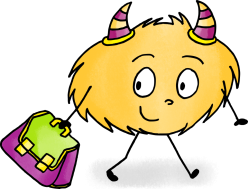 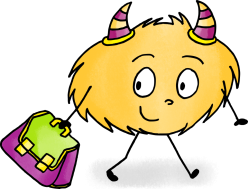 rentrée
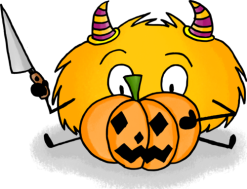 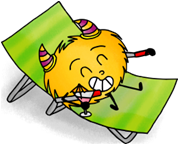 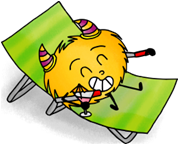 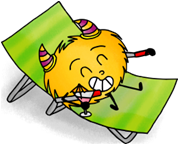 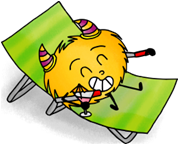 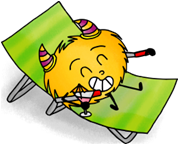 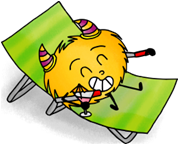 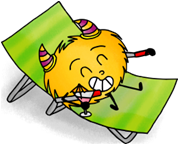 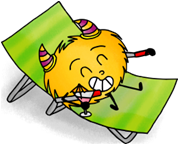 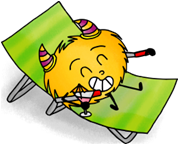 halloween
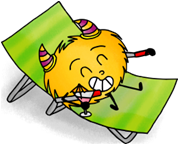 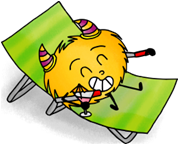 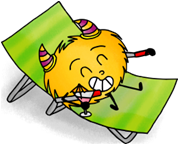 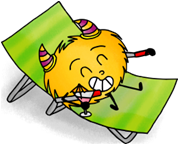 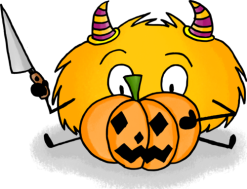 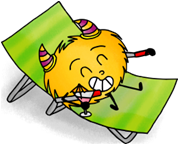 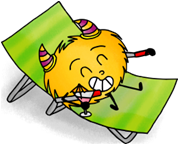 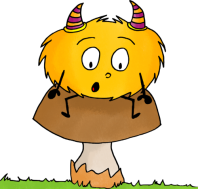 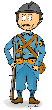 armistice 1918
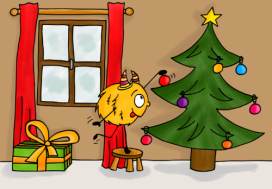 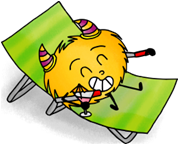 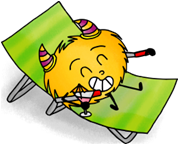 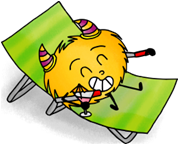 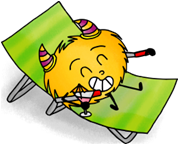 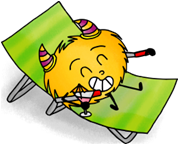 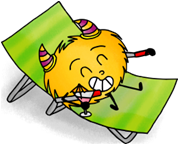 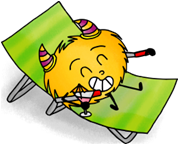 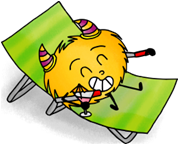 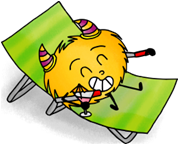 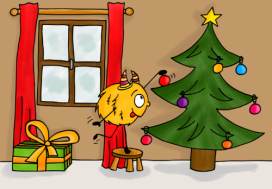 noël
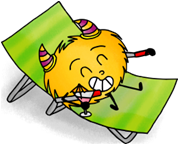 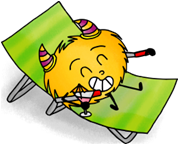 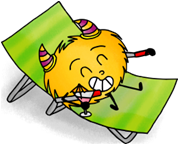 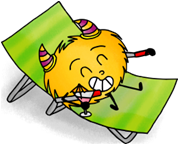 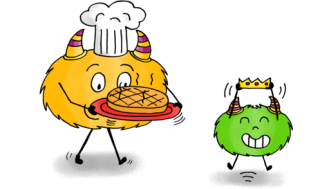 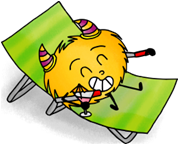 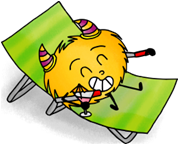 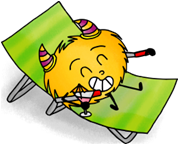 jour de l’an
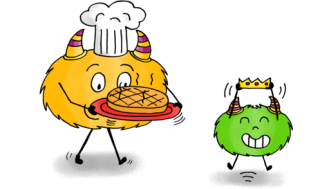 épiphanie
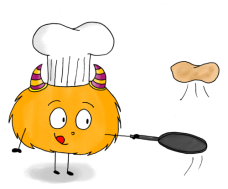 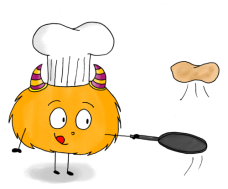 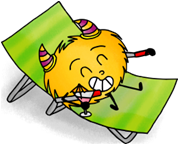 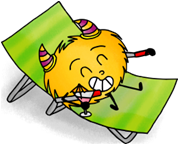 chandeleur
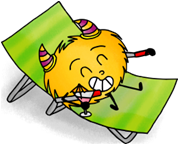 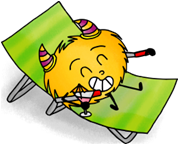 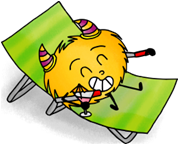 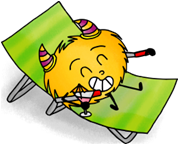 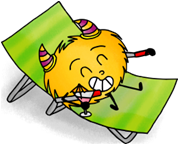 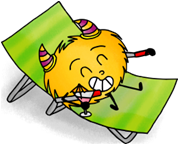 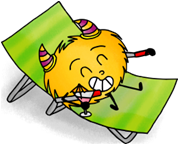 mardi gras
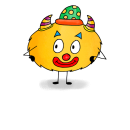 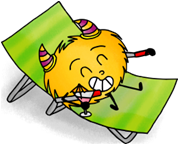 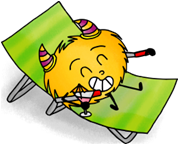 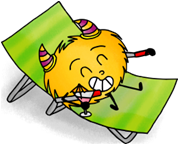 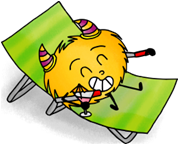 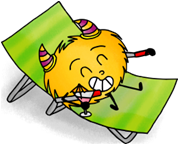 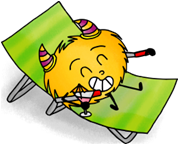 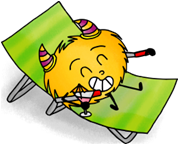 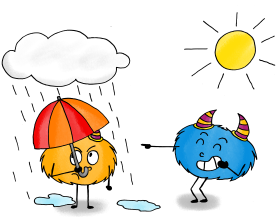 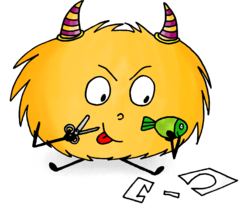 pâques
poisson d’avril
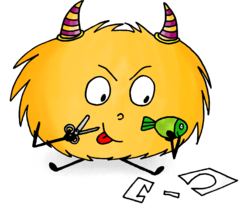 lundi de pâques
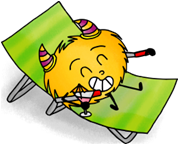 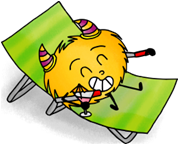 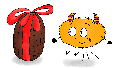 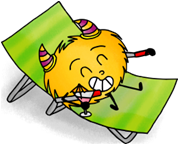 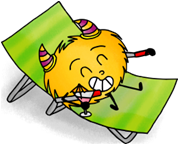 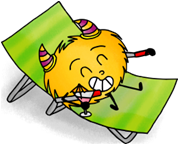 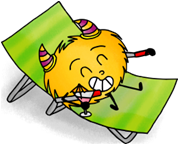 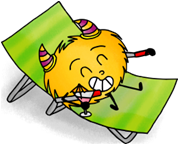 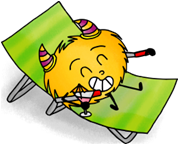 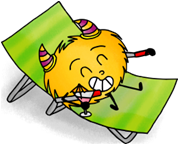 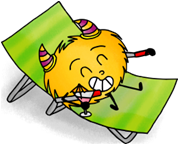 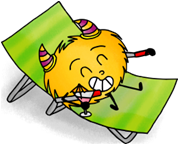 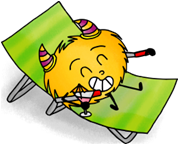 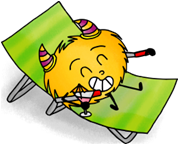 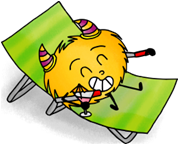 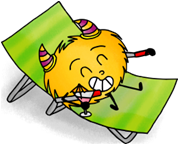 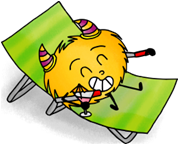 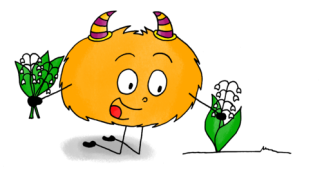 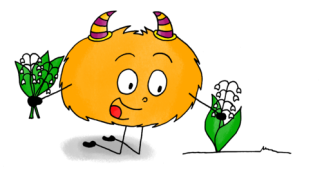 fête du travail
ascension
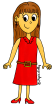 fête des mères
pentecôte
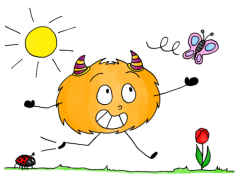 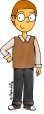 fête des pères
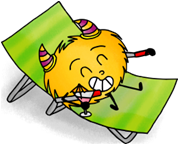 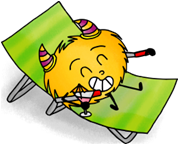 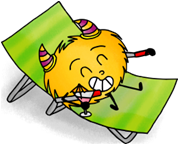 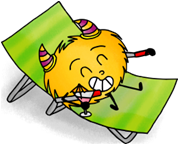 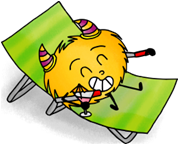 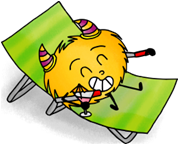 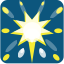 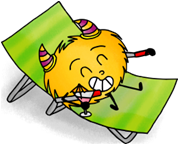 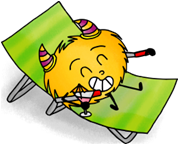 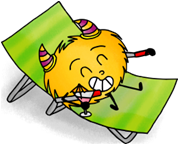 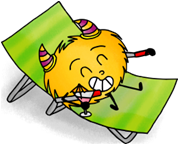 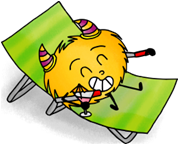 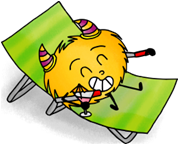 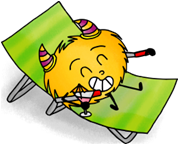 fête nationale
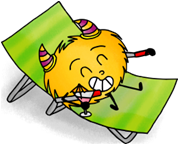 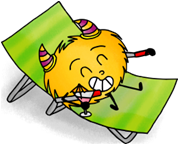 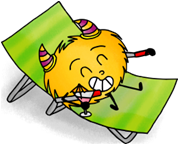 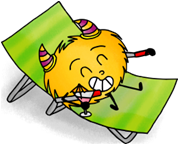 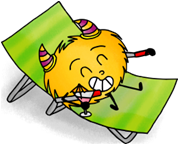 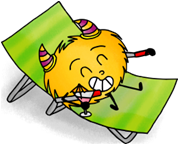 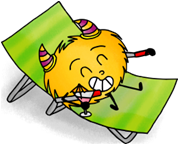 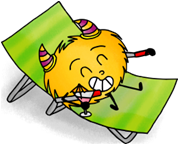 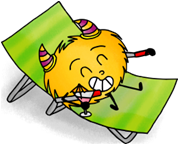 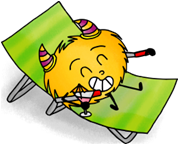 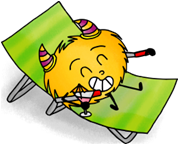 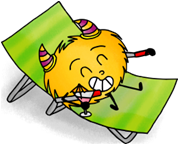 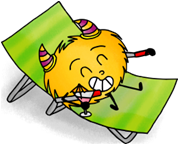 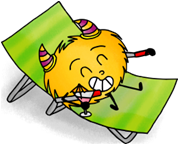 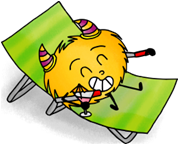 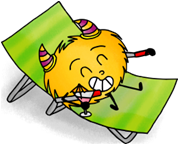 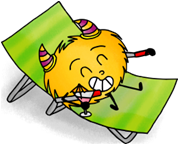 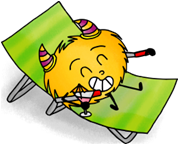 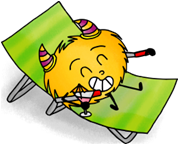 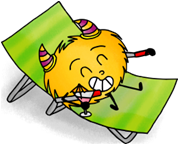 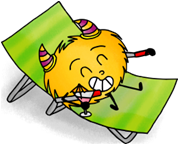 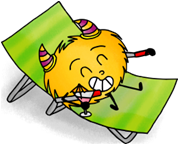 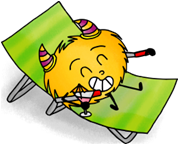 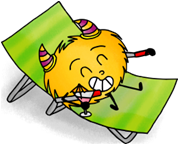 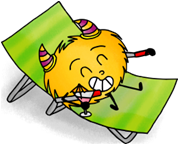 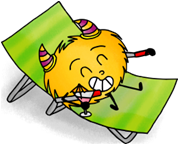 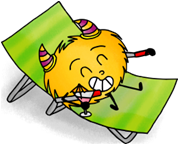 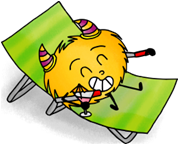 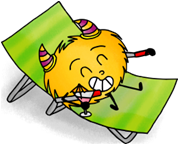 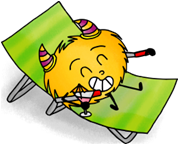 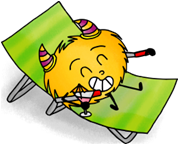 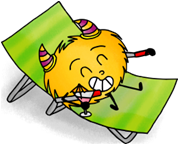 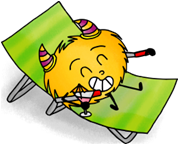 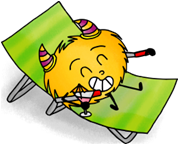 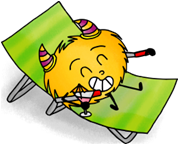 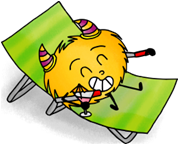 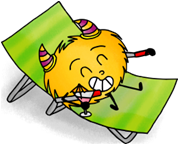 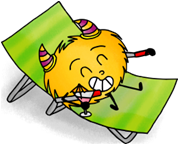 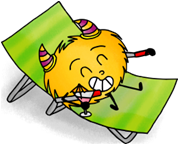 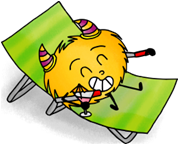 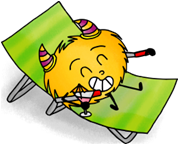 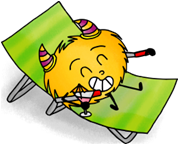 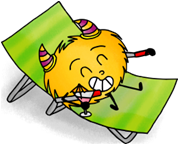 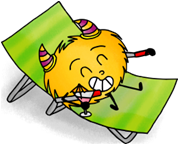 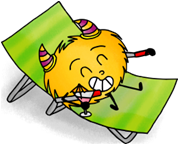